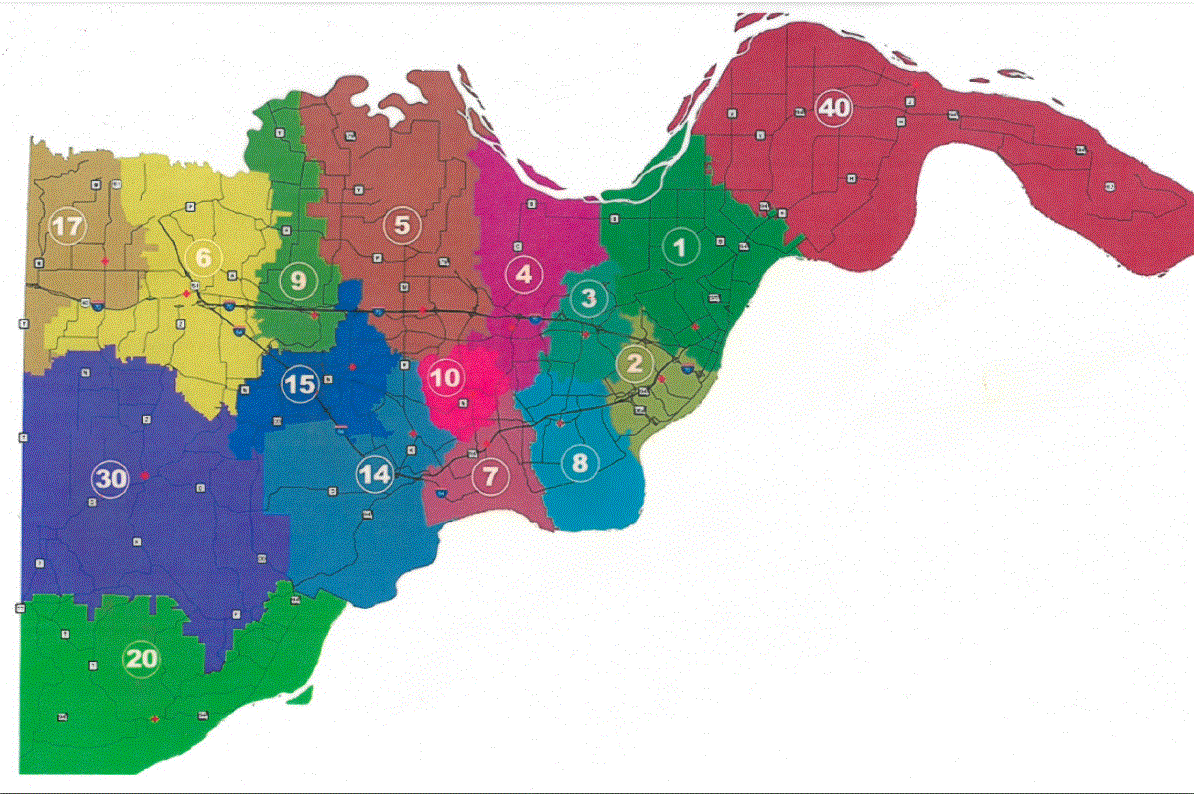 X
X
X
X
X
X
X
X
X
X
X
X
X
X
X
X